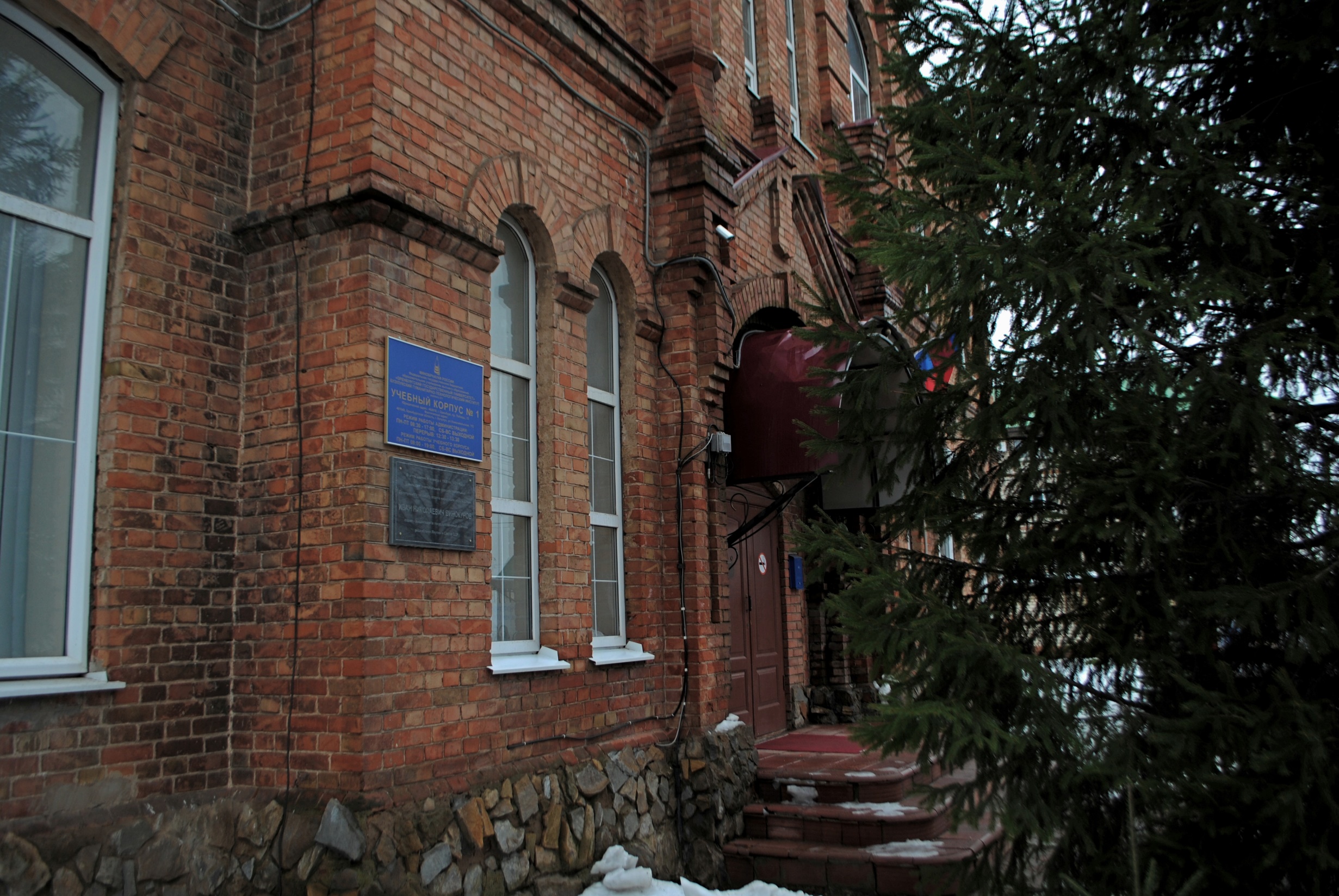 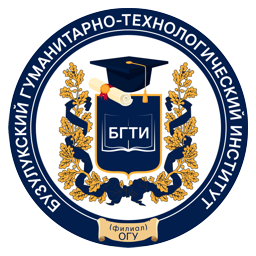 Как поступить в Бузулукский гуманитарно-технологический институт (филиал) ОГУ в 2023 году?
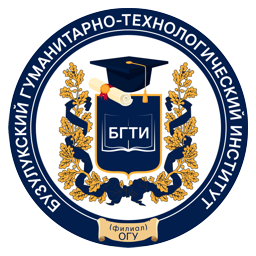 Как нас найти?
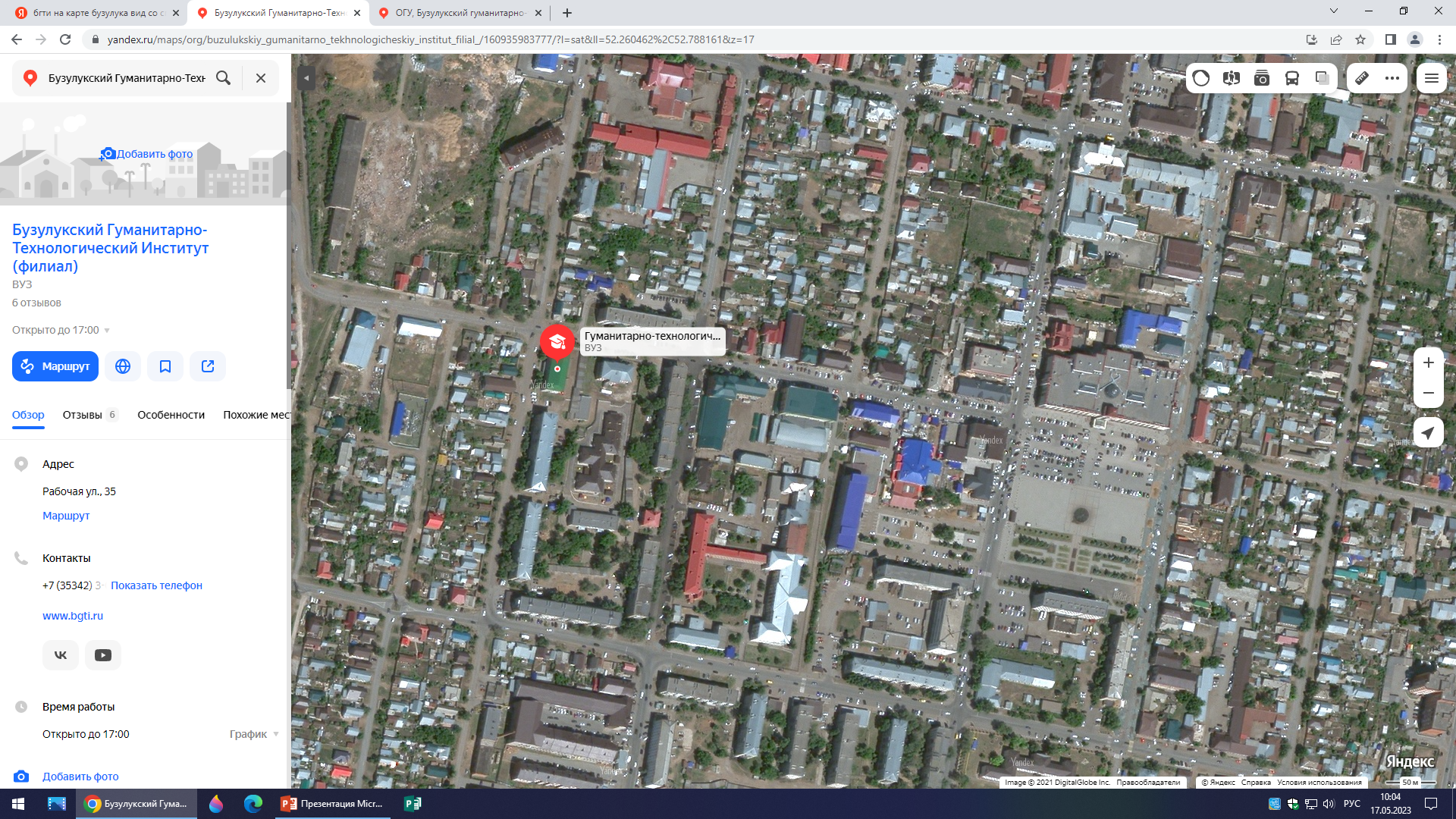 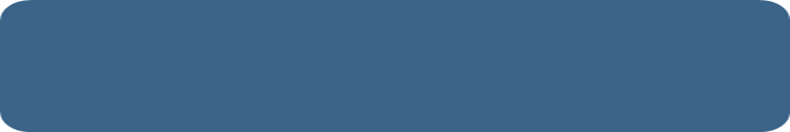 От автовокзала добраться можно на маршрутах  № 12, 7, 14,  остановка  ул. Комсомольская (Центральная площадь)
Центральная
 площадь
Ждём вас по адресу:
г. Бузулук, ул.Рабочая, 35 
(приёмная комиссия)
пн. – пт. с 8.30 до 17.00
т. (35342)3-02-40
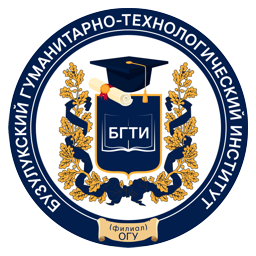 Основные нормативные документы,регламентирующие прием в Бузулукский гуманитарно-технологический институт (филиал) ОГУ
государственного бюджетного образовательного учреждения высшего образования «Оренбургский государственный университет» для поступающих в Бузулукский гуманитарно-технологический институт (филиал) ОГУ на обучение по образовательным программам высшего образования – программам бакалавриата в 2023 году
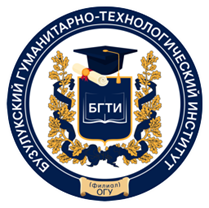 Способы подачи документов:
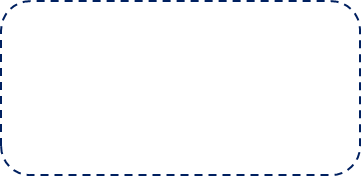 Наш адрес: 461047, г. Бузулук, ул. Рабочая,35, т.: (35342)3-02-40
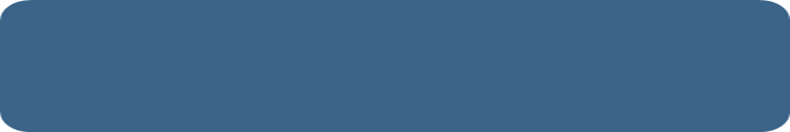 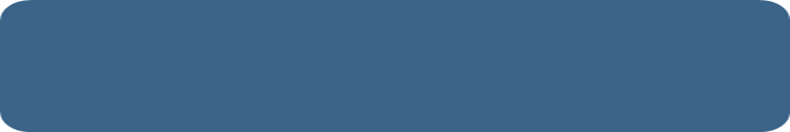 Через операторов почтовой связи 
общего пользования
Лично поступающим
Посредством  электронной информационной 
системы университета 
(https://osu.ru/iss/abiturient/)
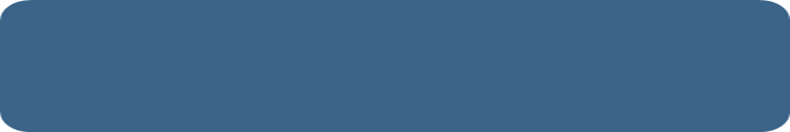 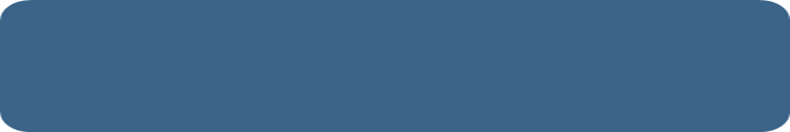 Посредством ЕПГУ 
(https://www.gosuslugi.ru/10077/1)
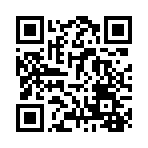 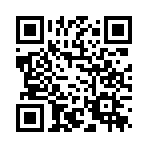 Особенности приемной кампании – 2023
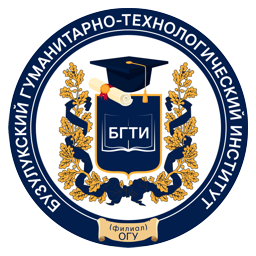 Оригиналы документа об образовании представляется в институт, а не на конкурсную образовательную программу
Необходимый перечень документов при поступлении:
- документ, удостоверяющий личность и гражданство (паспорт), и его копия;
документ государственного образца о среднем (полном) общем образовании с результатами
 ЕГЭ, среднем профессиональном, начальном профессиональном или высшем образовании, 
если в нем есть запись о получении соответствующего образования в подлиннике и копии;
- СНИЛС
- 6 фотографий цветных размером 3х4; 
- ксерокопия военного билета – (для абитуриентов очной формы обучения);
- ксерокопия свидетельства о заключении брака (при изменении фамилии);
- медицинская комиссия форма 086-У + карта прививок (для абитуриентов очной формы обучения).
Предоставление новых скидок
Поступление в Бузулукский гуманитарно-технологический институт (филиал) ОГУ
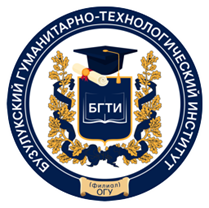 Количество образовательных программ для приема – 9
Формы обучения:
очная;
очно-заочная (вечернее обучение до 3-х раз в неделю);
заочная (три сессии в год, возможно применение дистанционных технологий) .
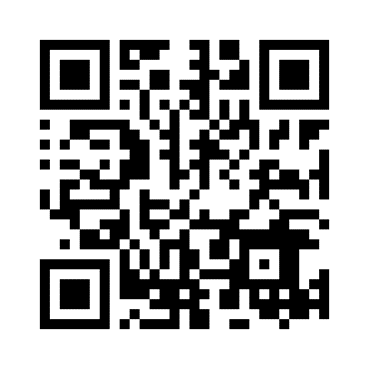 Количество мест для приема - 1350
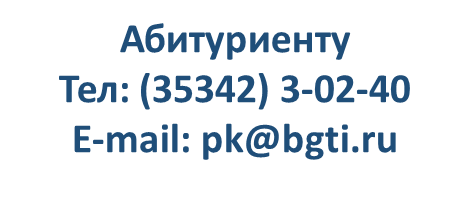 платные
бюджетные
- Электроэнергетика и электротехника – 25
- Профессиональное обучение (по отраслям) – 10
- Биология. Биоэкология – 10
- Строительство – 20
- Юриспруденция – 25
- Педагогическое образование – 45
Эксплуатация транспортно-
технологических машин и комплексов
- Программная инженерия
- Экономика
- Биология. Биомедицина.
Способы поступления на бюджетные места
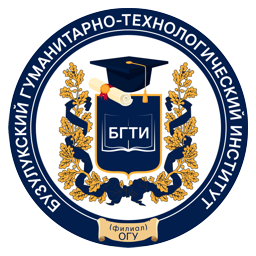 Минимальное количество баллов в 2023 году
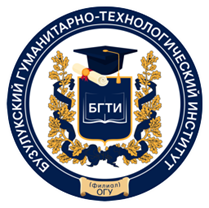 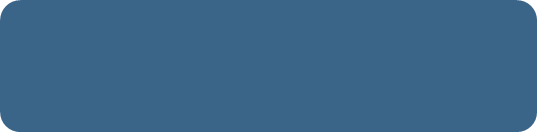 Минимальное количество баллов по общеобразовательным предметам:
русский язык, литература, география – 40 баллов;
 математика профильного уровня,  физика, биология, химия – 39 баллов;
обществознание – 45 баллов;
история – 35 баллов;
информатика и информационно-коммуникационные технологии (ИКТ) – 44 балла;
иностранный язык – 30 баллов.
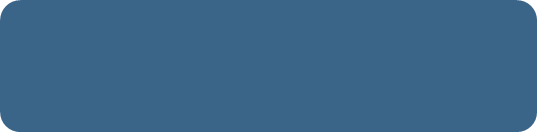 Минимальное количество баллов по вступительным испытаниям на базе профессионального образования 30 из 100 возможных.
Индивидуальные достижения
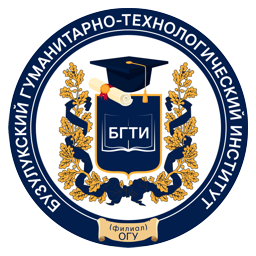 Максимальная сумма за все достижения – 10 баллов
Баллы добавляются к результатам вступительных испытаний
Срок действия не менее 2 лет (медаль, ГТО, спортивные достижения – бессрочно, заключительный этап ВсОШ – 4 года)
Бузулукский гуманитарно-технологический институт учитывает в 2023 году:
Интеллектуальные состязания:
- заключительный этап ВсОШ независимо от предмета – 10 баллов (если нет права поступления БВИ и 100 баллов);
- региональный этап ВсОШ – 10 баллов;
- олимпиады из перечня РСОШ (если нет права поступления БВИ или 100 баллов) – до 10 баллов;
- мероприятия платформы «Россия – страна возможностей» – 5 баллов;
- другие мероприятия (в зависимости от программы) – до 10 баллов.
медаль или аттестат (диплом)
с отличием – скидка при поступление на коммерческую форму обучения
- добровольчество, ГТО – 2 балла;
- чемпионат «Абилимпикс» – 5 баллов;
- спортивные достижения – до 10 баллов
Выбирается одно из достижений в каждой категории
Льготы победителям и призерам олимпиад школьников
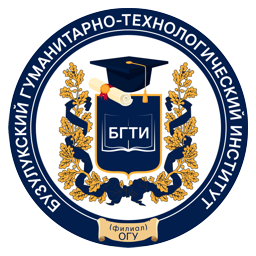 ,
Без вступительных испытаний
Не менее 75 баллов 
по соответствующему предмету
Поступление по особой квоте
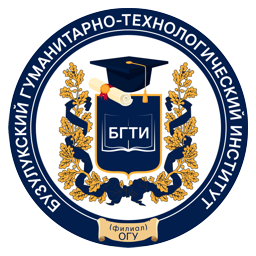 Внутренние экзамены по всем вступительным испытаниям*
ЕГЭ по всем вступительным испытаниям
Поступление по отдельной (специальной) квоте
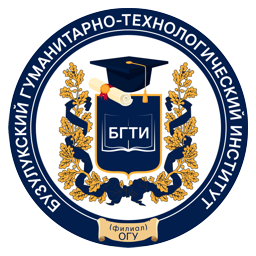 ЕГЭ по всем вступительным испытаниям
Без вступительных испытаний *
*для детей военнослужащих и сотрудников погибших (умерших), получивших увечье (ранение, травму, контузию) или заболевание
(за исключением дополнительных вступительных испытаний творческой и (или) профессиональной направленности)
Зачисление на бюджетные места
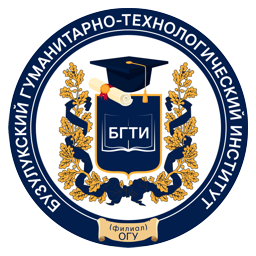 Публикация списков поступивших
27.07
Завершение приема оригиналов документов об образовании от поступающих без вступительных испытаний и в рамках квот
12:00 мск 28.07
Формирование балла «зеленой волны»
Публикация списков приглашенных к поступлению на бюджетные места
29.07
Зачисление поступающих без вступительных испытаний и по квотам
30.07
Завершение приема оригиналов документов об образовании для лиц, поступающих по общему конкурсу на бюджетные места до заполнения 100% основных конкурсных мест
12:00 мск 03.08
Публикация приказов о зачислении лиц, поступающих по общему конкурсу на бюджетные места и подавших оригиналы документов об образовании
до 09.08
Сроки проведения вступительных испытаний, проводимых университетом
28.06 - 25.07
Зачисление на платные места
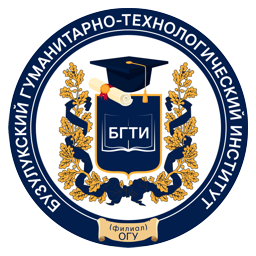 Публикация списков поступающих на официальном сайте ОГУ
26.08
Заключительный день приема оригинала и заключения договора
29.08
Зачисление
(проходит после заключения договора и оплаты первого полугодия обучения)
30.08
Сроки проведения вступительных испытаний, проводимых университетом самостоятельно
28.06 – 26.08
Виды льгот (скидок) по очной форме обучения
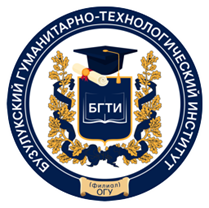 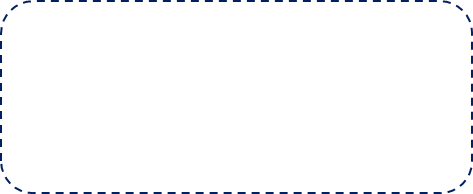 Дополнительная 
информация 
по льготам (скидкам))
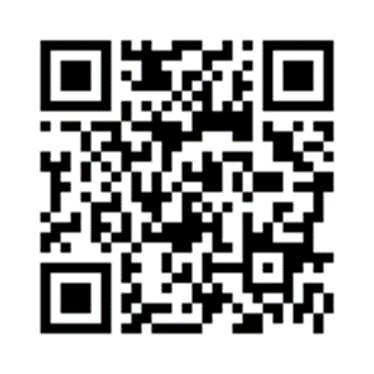 Информация, необходимая для поступления
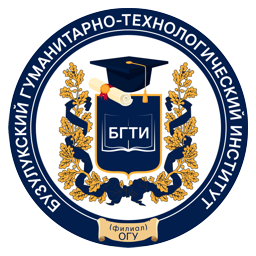 После 1 июня
До 29 августа
заключение договоров
Контакты приемной комиссии
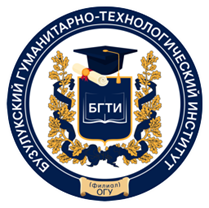 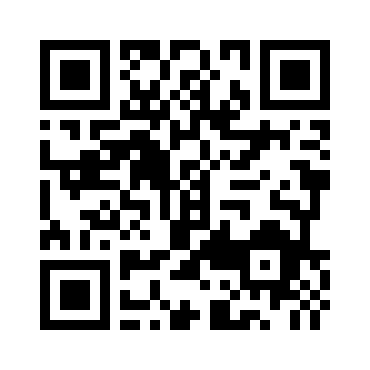 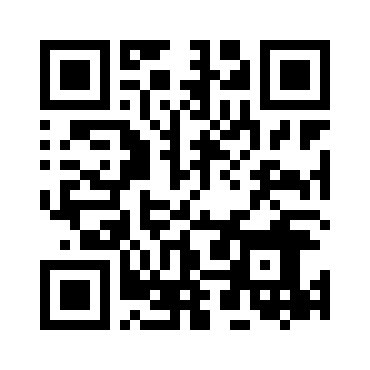 Абитуриенту
Тел: (35342) 3-02-40
E-mail: pk@bgti.ru
Группа во ВКонтакте
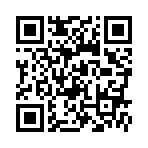 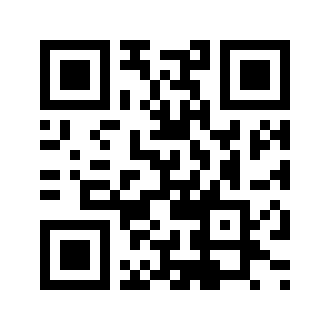 Сайт БГТИ
www.bgti.ru
Виды скидок по очной форме обучения